CSCE 590March 24, 2020
Logistics and changes to the syllabus
Class review
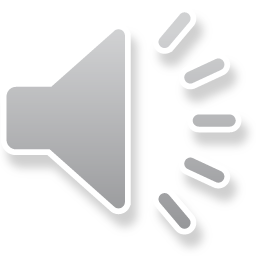 Changes to the Syllabus and Grading
Updated syllabus
Cancelled: startup competition, replaced with final project report
Cancelled: online startup platform, not replaced – compensate for extra spring break
Grading: 
20% of the startup competition is split between 
10% for final project report
10% addition to homework assignments
Potential Pass/Fail grade for the course…
Waiting for university decision
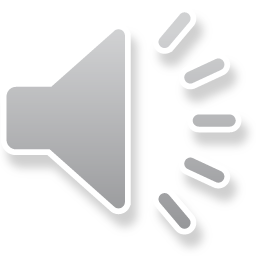 Online Teaching
Voice over .ppt lectures and online resources
Textbook reading materials
Notify me if you need me to upload copies of the chapters to dropbox
Homework assignments
Office hours: as scheduled via
Email or 
Phone call: 
Email me with a number that you want me to call 
I will return your call during office hours or at the time we agreed on
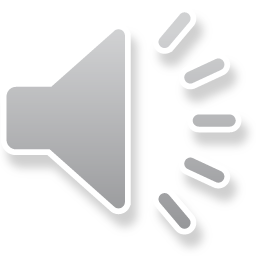 Group Project
Continue using online resources
Each group will choose the most appropriate method
Group leader is responsible for submissions
Note: each group should select an substitute leader in case the members
Document contribution to the group project
Each group member will evaluate the other members
Evaluation form will be distributed via dropbox
Notify me immediately if there are any issues regarding the group project
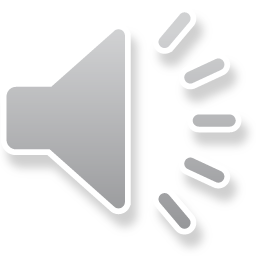 What to do if you get COVID-19
Be safe and follow the CDC guidelines
If you get ill (or you need to take care of an ill family member)
Notify your instructors as soon as possible
Let your group members know as well
Focus on your (family members’) recovery
Your course work can be handled after you are healthy again
In case I (or my family members) get infected
I will send an announcement to the class
The TA, Nawras Alkassab (alkassab@email.sc.edu ) will continue with the lectures and the assignments
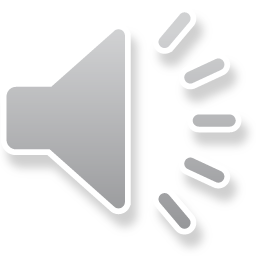 Review of previous course materials
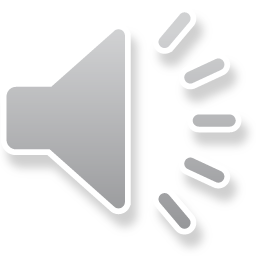 Startup vs. Enterprise
Startup: Effectual logic – imagining  possible new goals given a set of means
Enterprise: Casual logic  – selecting between given means to achieve a predetermined goal

No business survives first contact with the customer!
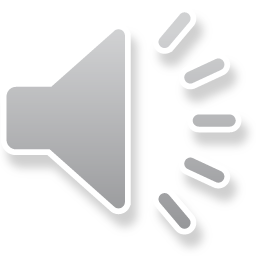 Minimal Viable Product
Necessary to get the product into the hands of early adopters
Sufficient to demonstrate future benefit
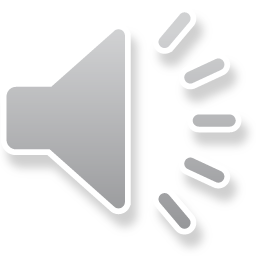 Idea, Innovation, Enterprenourship
Idea: creativity, envisioning, thinking, tinkering, …
Innovation: value generation via product development, prototyping, building, problem solving, …
Entrepreneurship: move innovation to the marketplace by customer validation, business modeling, experimenting,…
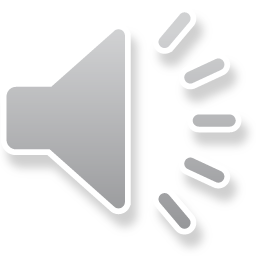 Five Pillars of Technology Enterprenourship
Value creation
The lean startup
Customer discovery and validation
Business model canvas
The entrepreneurial method
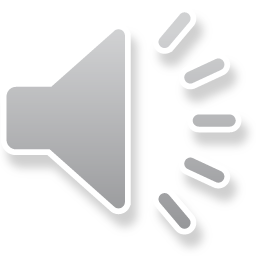 Value Creation
Create value for the customer
6 Venture types
Understand customers’ needs
Solve problems for customers
Failed ventures: guided by the founder’s vision of the product
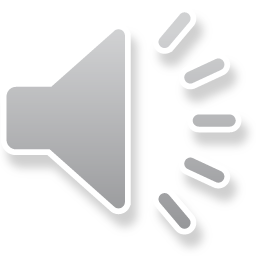 The Lean Startup
Continuous improvement
Waste and cost reduction
Iterative process with direct feedback from customers:
   Repeat: [Ideas  Build  Product  Measure  Data  Learn]
Minimal Viable Product (MVP)
Necessary to get the product into the hands of early adopters
Sufficient to demonstrate future benefit
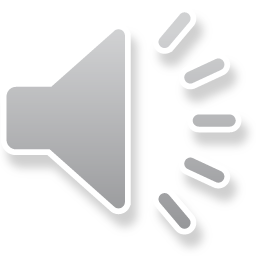 Customer Discovery and Validation
Customer discovery: captures the founder’s vision and converts it into a series of hypotheses that can be tested with customers
Customer validation: testing whether the evolving business model is repeatable and scalable, including
Key features that the customers prefer
Existence of large enough market
Perceived value of the product
Demand for the product
Pricing and marketing of the product
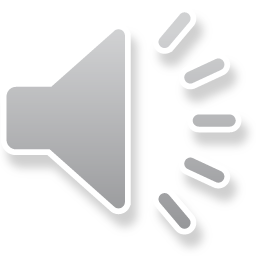 Business Model Canvas
Tool to help establishing a repeatable and scalable business model
Components include:
Value proposition
Customer relationships
Customer segment
Channels
Revenue streams
Cost structure
Key partners
Key activities
Key resources
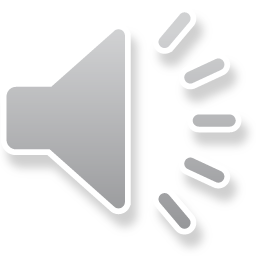 The entrepreneurial method
Value creation is the primary purpose of the business
Entrepreneurs rebound personally and professionally from failure
Respect private property and uphold contractual obligations
Respect the judgement of the marketplace
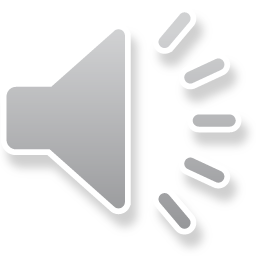 Idea Generation Process
Identify Point of Pain
Innovate a prodict or service
Test business model
Explore how to acquire customers
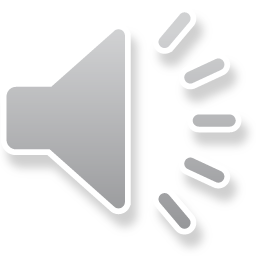 The Opportunity Register
Record of new ideas or changes to existing ideas
Components:
Date
Context of the original idea and all revisions
Intellectual property deliberations
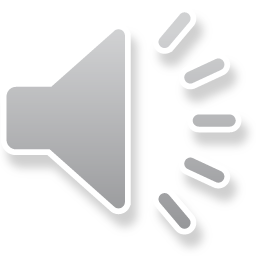 Product Planning and Development
Four stages:
Idea stage
Concept stage
Product development stage
Test marketing stage
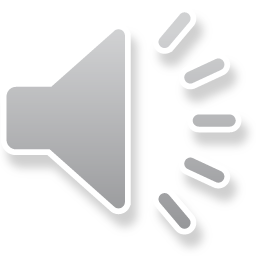 Idea Development Process
Describe the idea and competition
Determine the need
Modify and validate
Develop the marketing plan
Develop the final product/service
Launch the idea

New Product Classification System
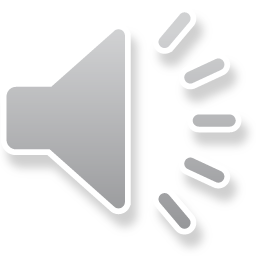 Next Class
Intellectual Property – Textbook Chapter 5

Be safe and don’t hesitate to contact me if you have any questions!
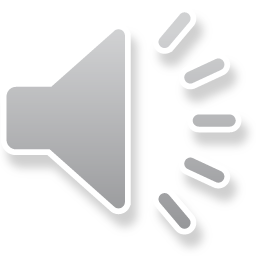 CSCE 590March 24, 2020
Review of course materials